Civic Engagement in Action: Career Counseling with a Refugee FamilyKinsey Nelson and Cami Conrad
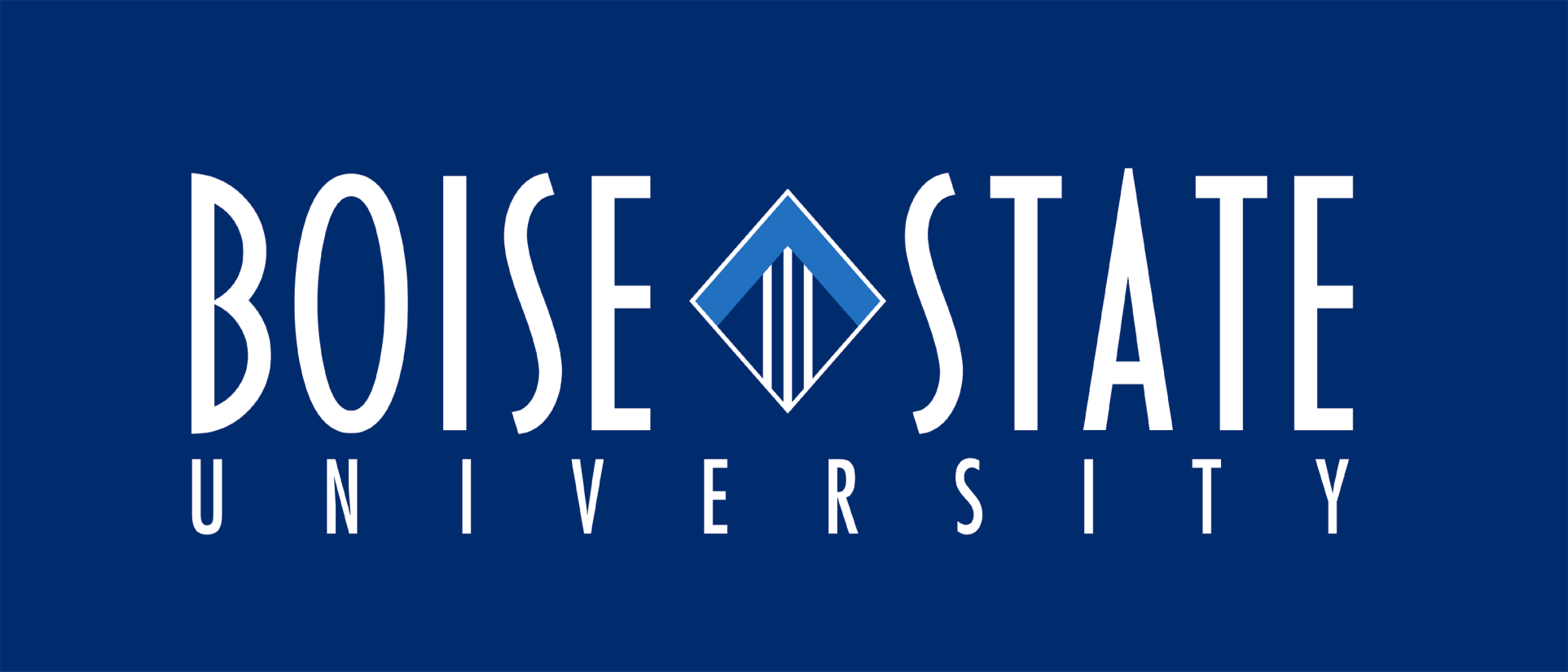 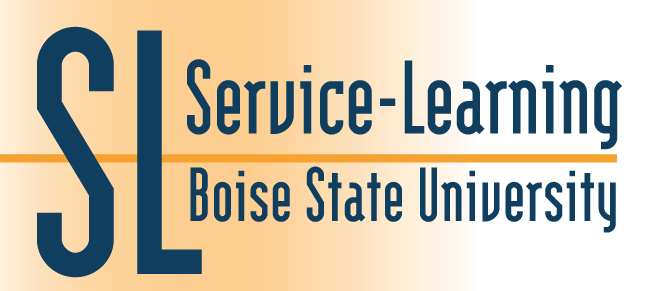 Service Activities:
Conducted an initial interview with the assistance of an interpreter in order to introduce ourselves to the family and inform them of who we were and what they could expect from us
Helped the family locate bus stops and learn to ride the bus to desired locations
Assisted the family to become familiar with the different resources that were available to them located within the community
Helped the family get a membership at the YMCA
Worked with the family on speaking, writing, and understanding English
Assisted the family in obtaining a library card, taught about library etiquette, and coached them on the various procedures involved with its use.
Worked with the family on using the computers at the library to practice work from their job classes 
Introduced the family to concept of how to locate jobs on the internet and how to proceed with contacting potential employers
Practiced asking for applications and subsequently, turning them in
Aided the family with interviewing skills, which involved a variety of role-plays
Reflected on the outcome of a job interview, both highlighting good and bad aspects of a rejection for employment, as well as what comes after you get hired
COUN 507: Career Development and Vocational Counseling, Spring 2010
Instructor: Dr. Aida Hutz
Community Partner: Agency for New Americans
Community Partner’s Mission Statement: Promoting Self-Sufficiency for Refugees
 Service Project Purpose: To help acclimate the family to the Boise area and the surrounding culture, and to aid in the development of their career skills in order to help them in the process of looking for a job.
 Learning Goals: To be reflective and adaptable to the needs of the family while simultaneously being aware of the interactions of cross-cultural and multicultural dynamics at play through our work with our family. In addition, it was imperative to the learning process that we were able and willing to be open to engaging in direct, respectful, and non-defensive communication with the instructor and agency staff about the experience.
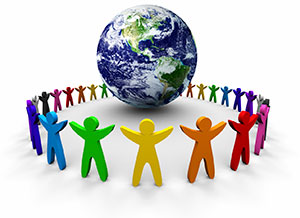 PHOTO (highest resolution  possible) 
You are responsible for obtaining release forms to use photographs of community participants (agency clients, children). Sample release form available on the SL website at http://servicelearning.boisestate.edu/forms
Reflection: 
	We feel very lucky to have been given the opportunity to be involved in this unique experience. By working so closely with a refugee family, we were able to observe first hand how powerfully resilient the human spirit is, even in the face of such adversity. The sheer enthusiasm they possessed to learn about their  new environment in order to begin their life was absolutely contagious, and even though we were the ones whom were “teaching,” in many ways we were the students. In addition to being able to introduce the family to the American culture, they were more than excited to introduce us to their own, which was very interesting. In conclusion, it was very rewarding to be able to witness the family progressing on their personal path to independence. Although there were many times where communication was a barrier for us, we were able to utilize many of our basic counseling skills in order to adapt to the cross-cultural situations. Patience, compassion, understanding, and most importantly, a sense of humor, also helped facilitate a relationship based on mutual respect and trust.
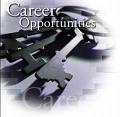 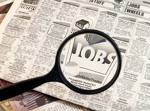